Unit 9: Lesson51:What could Be Wrong?
WWW.PPT818.COM
REVIEW
  Check the points of Lesson 50.
THINK ABOUT IT
1.Have you had any problems with your friends?
2.When you have a problem with a friend, what do you usually do?
New words:
figure
v. 计算；认为
n. 数字；人物；图形；价格；
figure out  弄清楚；弄明白
Learning aims:
1.Master:  figure
2.Master: figure out; cool down
3.Focus structures:
We use to study and play together, but ever since last Friday, she hasn’t spoken to me.
I considered all the things that could be wrong, but I still can’t figure out what the problem is.
If neither of these things works, just leave your friend alone.
But even if you’re not friends anymore, you should still be friendly.
Read lesson51and find out phrases
Phrases in lesson51
not…anymore              
move on
have problems with sb
cool  down
figure out
neither of…
say sorry/hi to sb
end the friendship
go directly to sb
have the same experience as sb
used to do sth
between…and…
Memorize
和某人出现问题
在…之间（两者）
过去常常做
找出；弄清楚
和某人有相同的经历
两者都不
冷静下来
直接去找某人
结束友谊                end the friendship
向前走
不再
向某人道歉/打招呼
have problems with sb.
between…and…
used to do sth
figure out
have the same experience as sb
neither of…,
cool down
go directly to sb
move on
not…anymore
say sorry/hi to sb
Language points
1. We used to study and play together, but ever since last Friday, she hasn’t spoken to me.
ever since + 过去的时间状语，主句用现在完成时态。
use to do sth 过去常常做某事
拓展：be used to doing 习惯于做某事
例句：The old man is used to living alone.
2.I considered all the things that could be wrong, but I still can’t figure out what the problem is.
consider v 考虑；思考 consider doing sth/sth考虑做某事、某事
例句：The man is considering receiving the challenge.
figure out 弄清楚；弄明白
3.If neither of these things works, just leave your friend alone.
neither of 后加名词复数或人称代词宾格作主语时，谓语动词用单数。
例句: Neither of these answers is right.
4.But even if you’re not friends anymore, you should still be friendly.
但即使你们不再是朋友，你应该仍然友好。
even if 引导的是一个让步状语从句，相当于even though.
例句: I have to go to work, even if it is raining heavily.
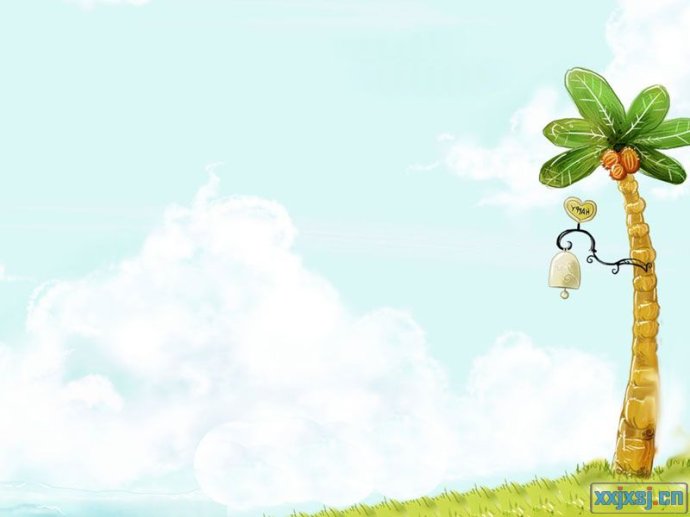 Let’s Do It！
Read the lesson and answer the questions.
1.What has happened to the Lost Girl?
2.What are Sue’s suggestions if a friend wants  to end the friendship?
Listen to Part 1 and answer the following questions.
1.When did the lost girl have a      problem with her friend? 
 
2.Can she figure out what the problem is?.

3. Her friend  didn’t answer the call ,did she?
Listen to the reply from the Lost Girl and fill in the blanks.
Dear Sue,
Thanks for your advice. I wrote to my friend a letter and told her I wouldn’t  want to lose her as a friend. I asked her what was wrong. She wrote back to me after she __. There was a __. I didn’t go home with her last Thursday as we had planned. She __ me, but I missed the call.I __ it was all my fault. I went to her and said sorry. We are now friends again.
Read the lesson again and tick the advice Sue gave to the Lost Girl.
( ) Say sorry if you hurt your friend.
( ) Give your friend some time to cool down.
( )Clearly express how you feel.
( )Write to your friend and ask what’s wrong.
( ) Talk to your friend directly as soon as possible.
( )You can still be friendly even if you are not friends anymore.
( ) Be aware of your body language.
EXERCISES:                              
     完成句子
他正在努力想办法解决这个问题。
      He is trying to — — a way to solve the problem.
 2.即使她很忙，她也会去。
     — — she was very busy ,she would go.
 3. 她头发的颜色跟她母亲的一样。
     Her hair is — — — — her mother’s.
 4.争论过后好久，她才得以平静下来。
     It took her a long time to — — after the argument.
 5.她每周给父母写一封信。
     She — — her parents once a week.
figure out
Even if
the same color as
cool down
writes to
Homework
1.Master the new words and phrases.
2.Master the new language points.
3.Learn to solve the problem properly in a friendship.
4.Preview the lesson 52: The Power of a Smile.
Good bye